12 апреля- день космонавтики
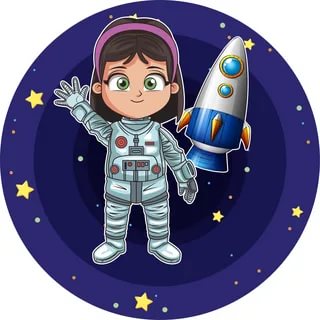 Подготовила: воспитатель МАДОУ № 62 к.2 Калеева Луиза Ахатовна
Подготовительная группа: «Лесовичок»
Цель:
Формирование представлений о космосе, космонавтах. Познакомить с первыми космонавтами: собаки Белка и Стрелка, Ю. Гагариным, В. Терешковой.
Задачи:
Дать знания детям о празднике 12 апреля - День космонавтики, о космосе; 
Развивать у детей речь, воображение и мышление; 
Развивать умения взаимодействовать друг с другом, побуждать детей к совместной деятельности; 
Воспитывать уважение к людям, работающим в космосе; 
Прививать любовь и чувство гордости к своей стране; 
Воспитывать у детей умение слушать взрослых;
Активизировать словарь: планета, космос, созвездие, ракета, скафандр, луна, вселенная, космонавт.
Наша Земля — это огромный шар, на котором есть моря, реки, горы, пустыни и леса. А также живут люди. Наша Земля и все, что ее окружает называется Вселенной, или космос. Кроме нашей голубой планеты есть и другие, а также звезды. Звезды — это огромные светящиеся шары. Солнце — тоже звезда. Оно расположено близко к Земле, поэтому мы его видим и ощущаем его тепло.
Космос- это пустые участки Вселенной, которые лежат вне границ атмосфер небесных тел.
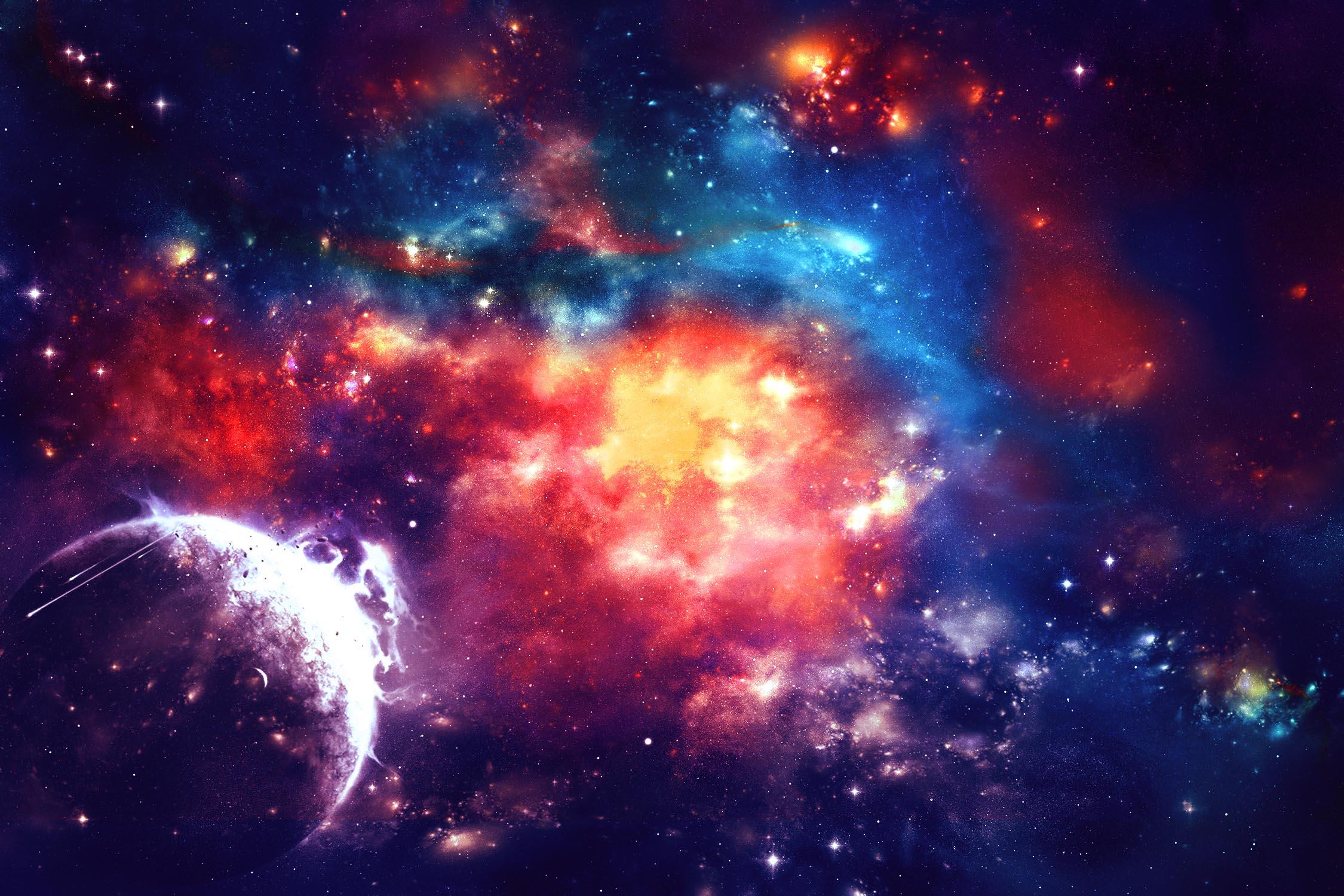 Люди с самых давних времен любили смотреть на звезды, и им было очень интересно – какие же они на самом деле!
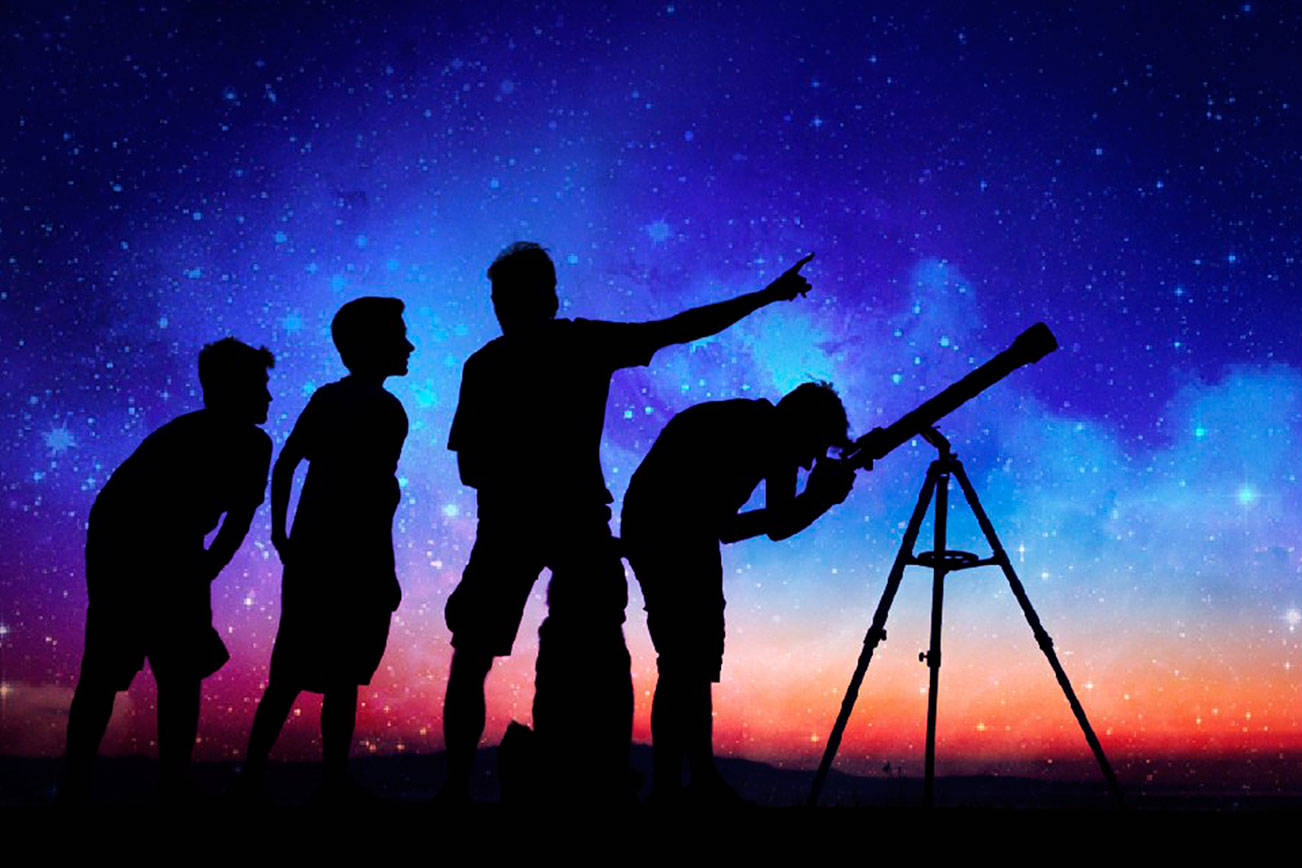 Давняя мечта человека - подняться в небо, впервые осуществилась в конце 18 века. Способствовало этому изобретение братьев Монгольфье. С давних времен, пытаясь освоить воздушное пространство, люди поднимались в небо на воздушных шарах Современные воздушный шар. С давних времен, пытаясь освоить воздушное пространство, люди поднимались в небо на воздушных шарах
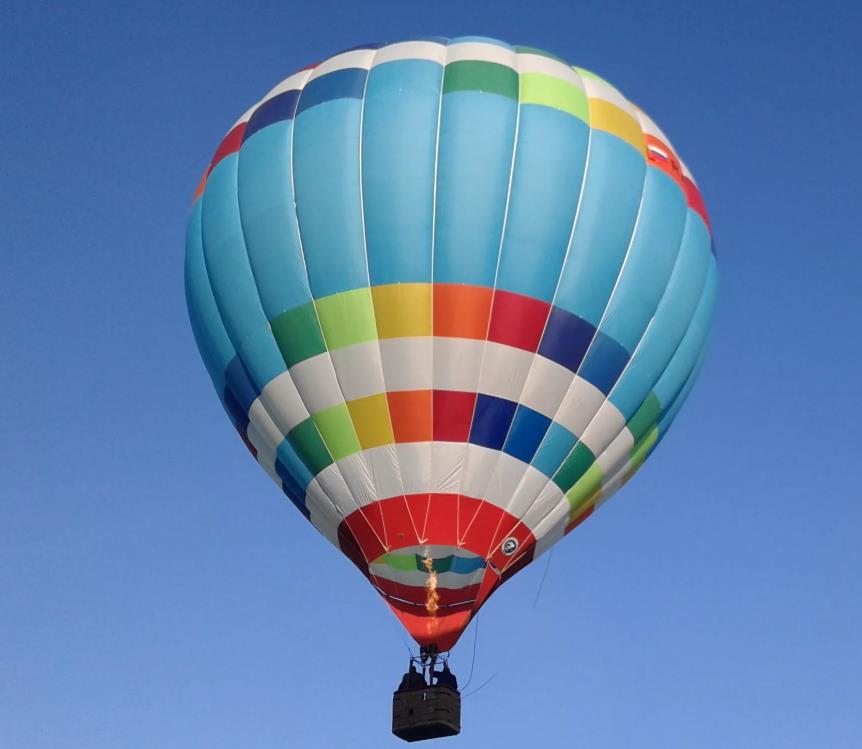 Первые животные в космосе
3 ноября 1957 года на околоземную орбиту вышел «Спутник-2». Вместе с ним за границами земной атмосферы оказалось и первое теплокровное. Лайка – первая жизнь в космосе
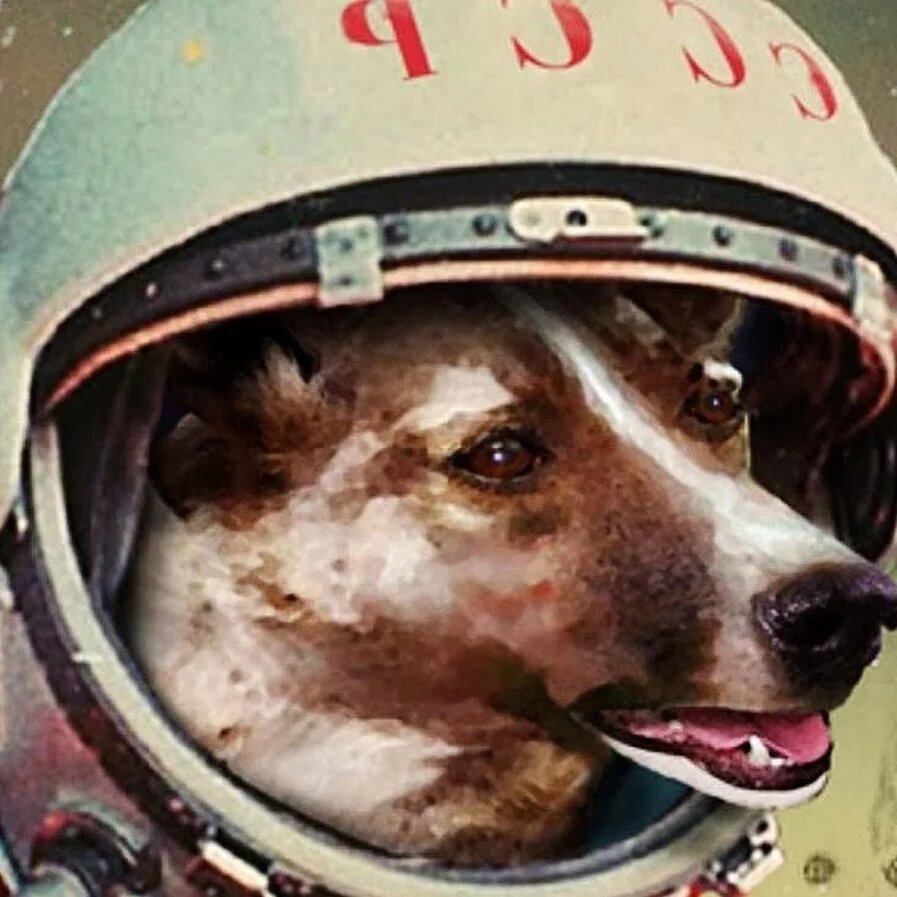 собаки Белка и Стрелка, а вместе с ними - 40 мышей, 2 крысы, различные мухи, растения и микроорганизмы 17 раз облетели вокруг Земли и приземлились.
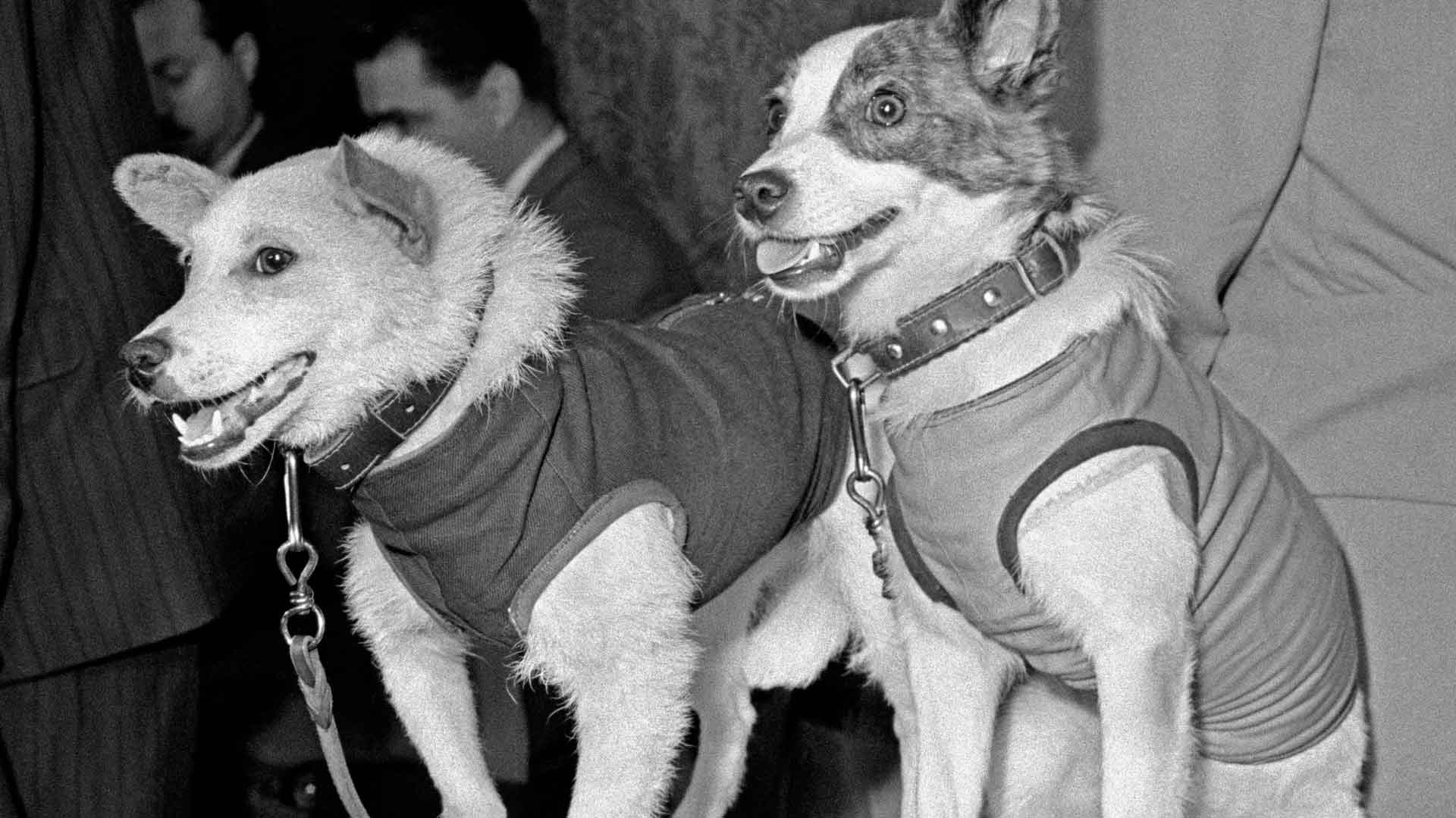 Для полета в космос люди построили космическую ракету. В ракету посадили космонавта – именно он должен был управлять ракетой и лететь к звездам.
Но дело в том, что в космосе очень и очень холодно. Если выйти в космос без специального костюма – можно моментально замерзнуть и превратиться в ледышку. Кроме того – в космосе очень мало воздуха и обычный человек в нем не сможет дышать. Именно поэтому на космонавта, который полетел в космос, одели вот такой скафандр. Скафандр очень теплый и защищает космонавта от холода даже в космосе. Кроме того – в скафандре человек может дышать – он снабжает человека воздухом.
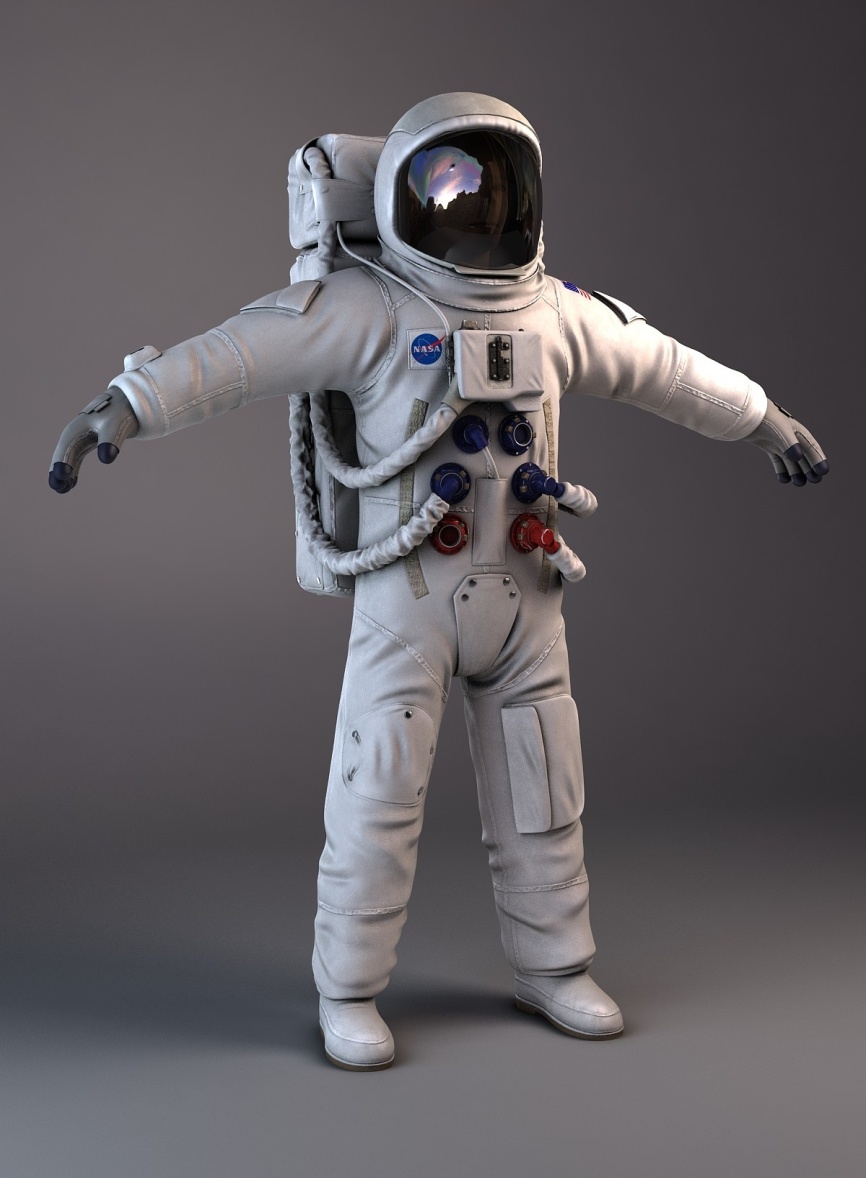 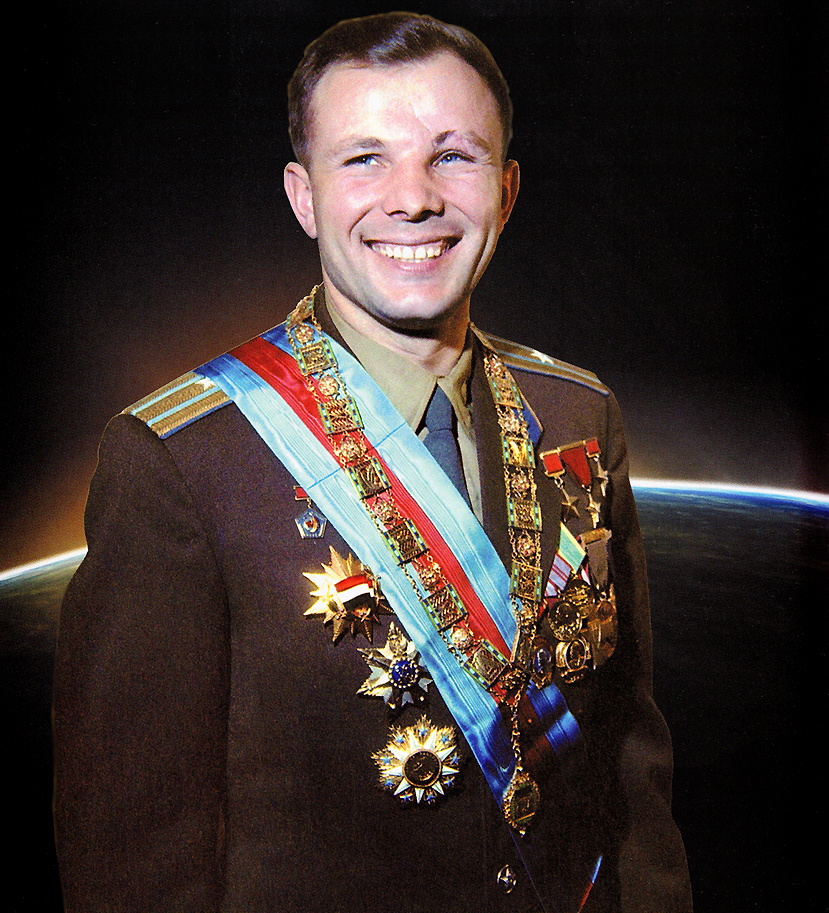 Самым первым космонавтом, который полетел в космос, был Юрий Гагарин .
Первый полёт человека в космос на корабле «Восток-1» продолжался 108 минут (один виток вокруг Земли) Первый полёт человека в космос на корабле «Восток-1» продолжался 108 минут (один виток вокруг Земли)
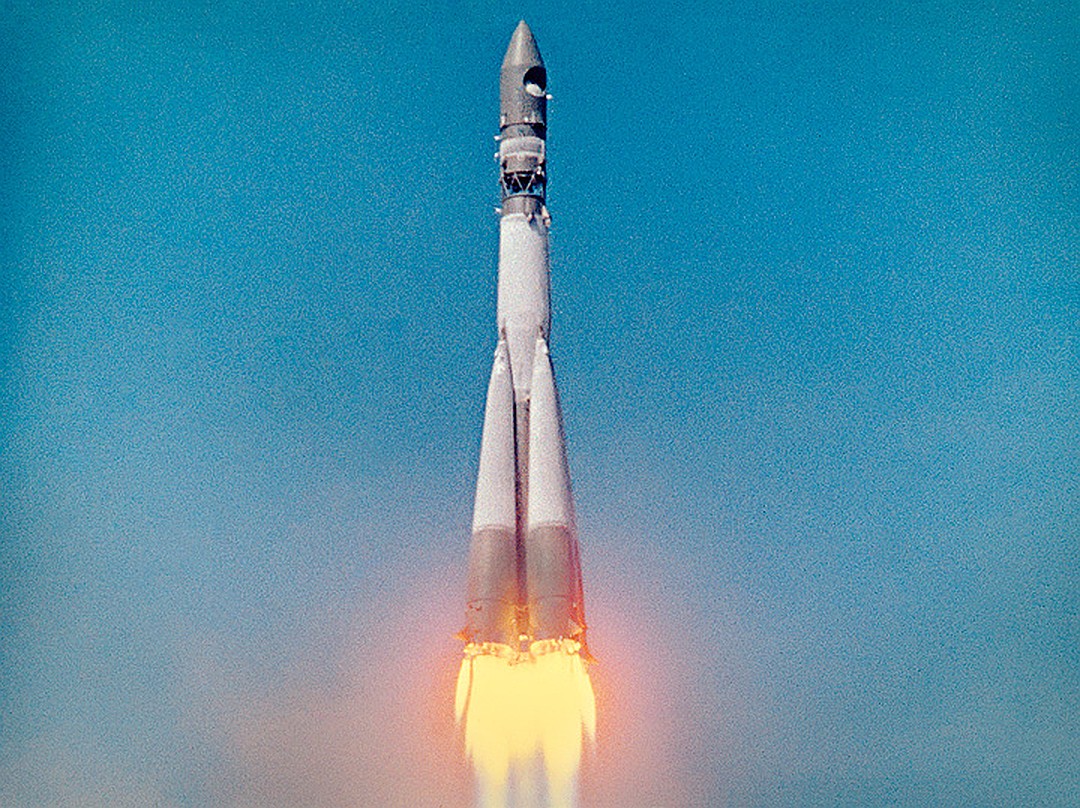 Полет Юрия Гагарина на ракете
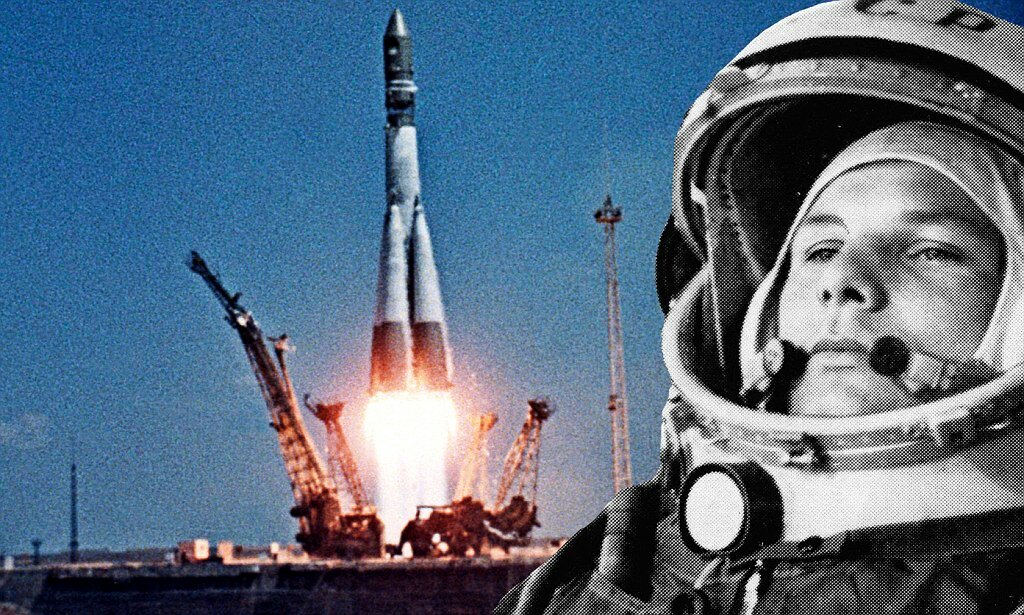 Первая женщина космонавтВалентина Терешкова
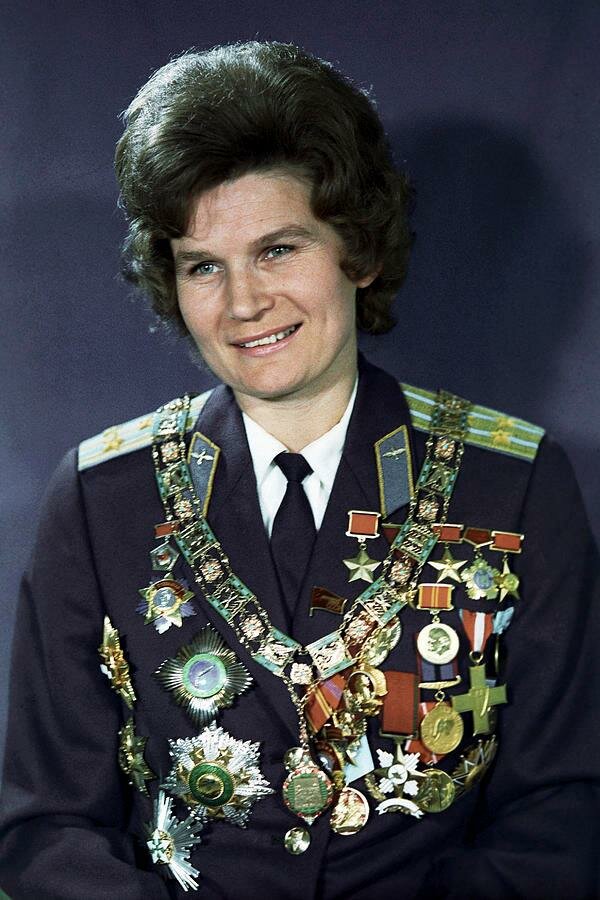 В июне 1963 года, всего через год после начала подготовки Терешкова совершает трехдневный полет на корабле "Восток 6",обогнув Землю 48 раз и налетав полтора млн. км. Позывной Терешковой на время полёта — «Чайка»
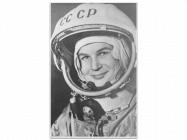 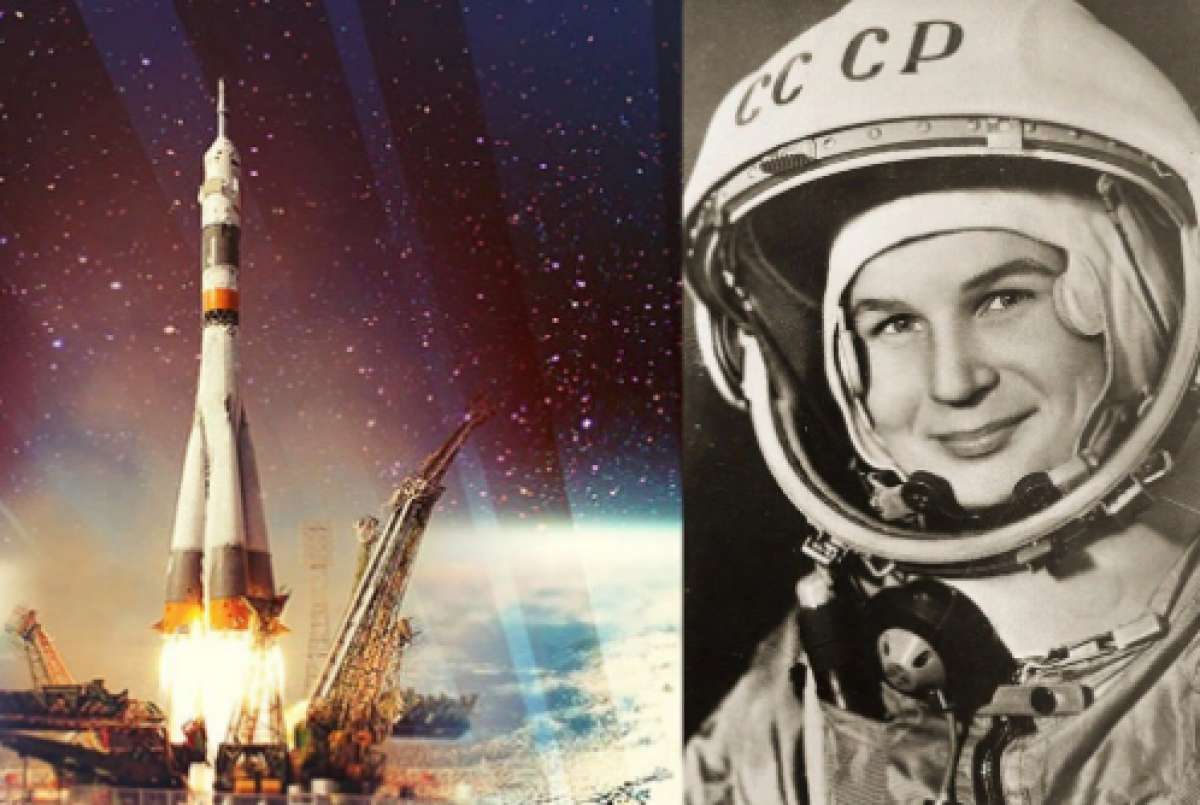 19 июня 1963 года Валентина Терешкова совершила свой исторический полет в космос в качестве единственного члена экипажа - командира корабля "Восток-6".
Мы с детьми проявили свое творчество, посвященное дню космонавтики
Коллективная работа (аппликация)
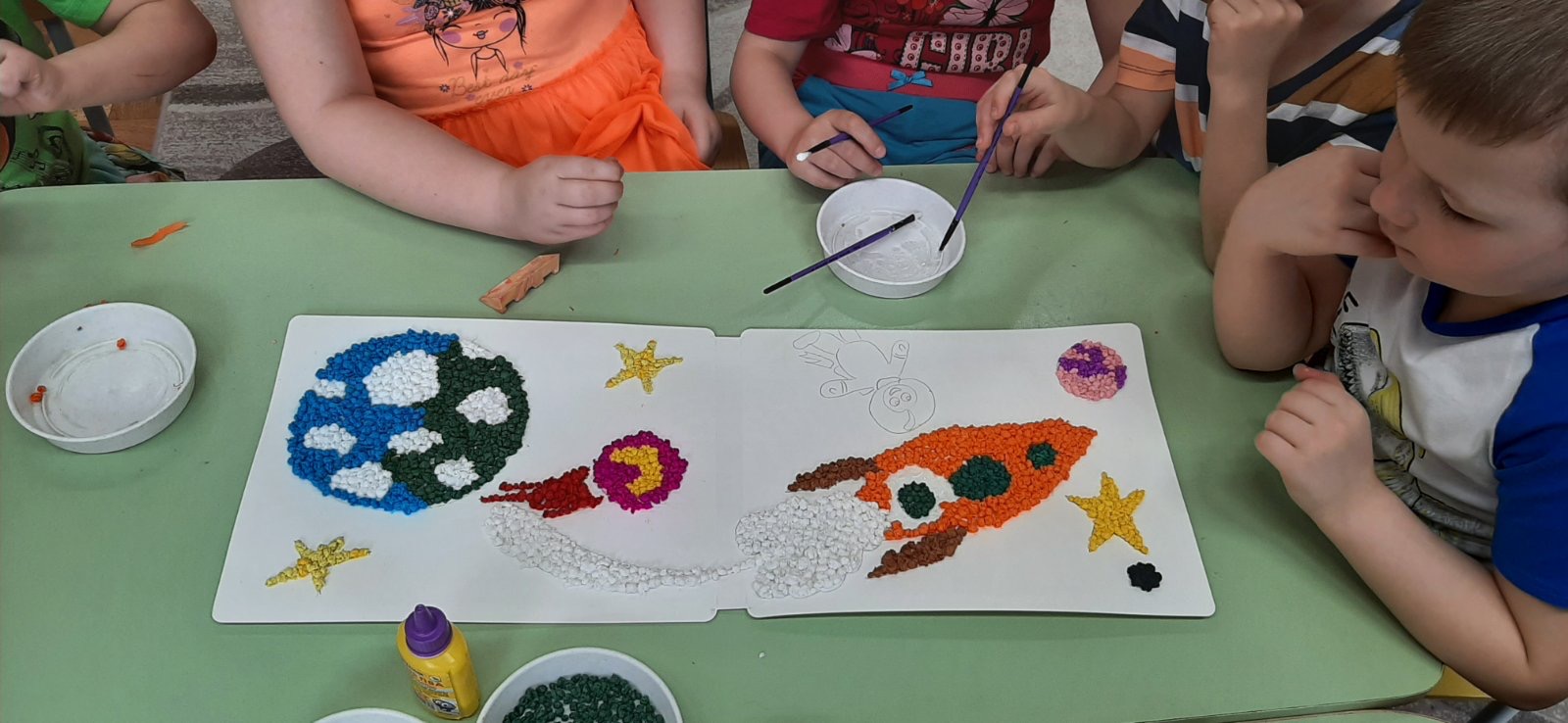 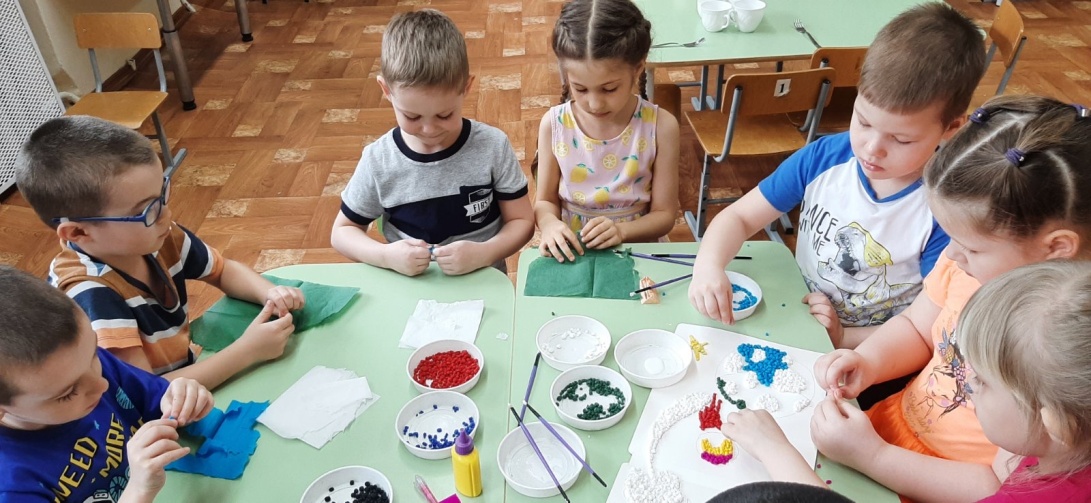 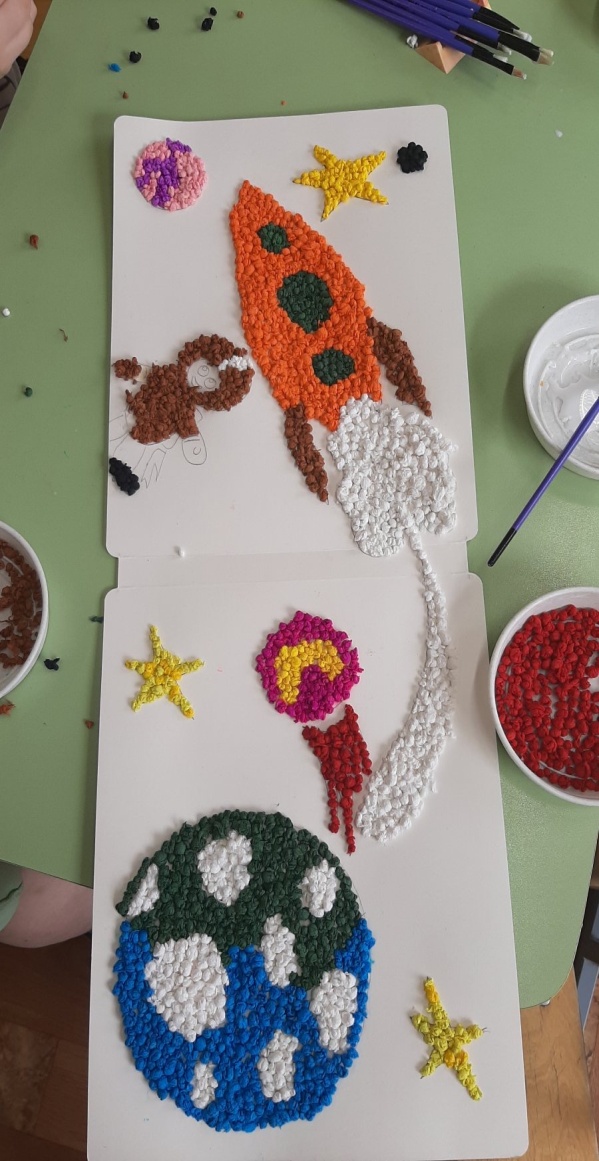 Коллективная работа (рисование пластилином)
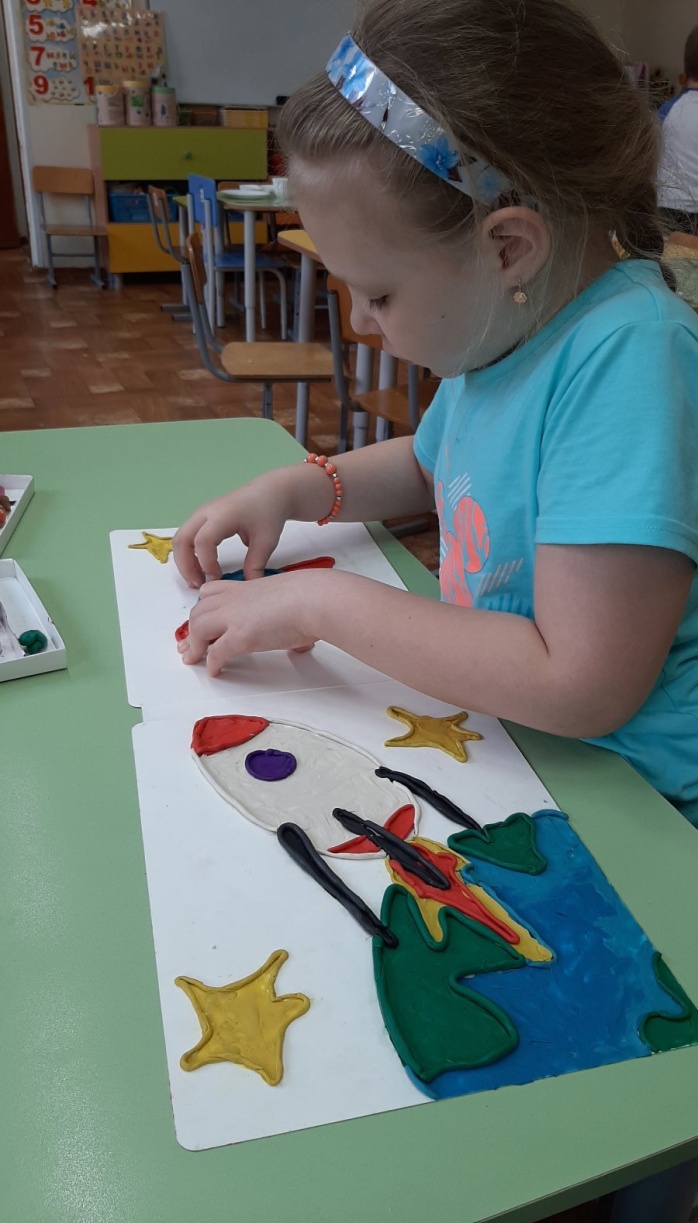 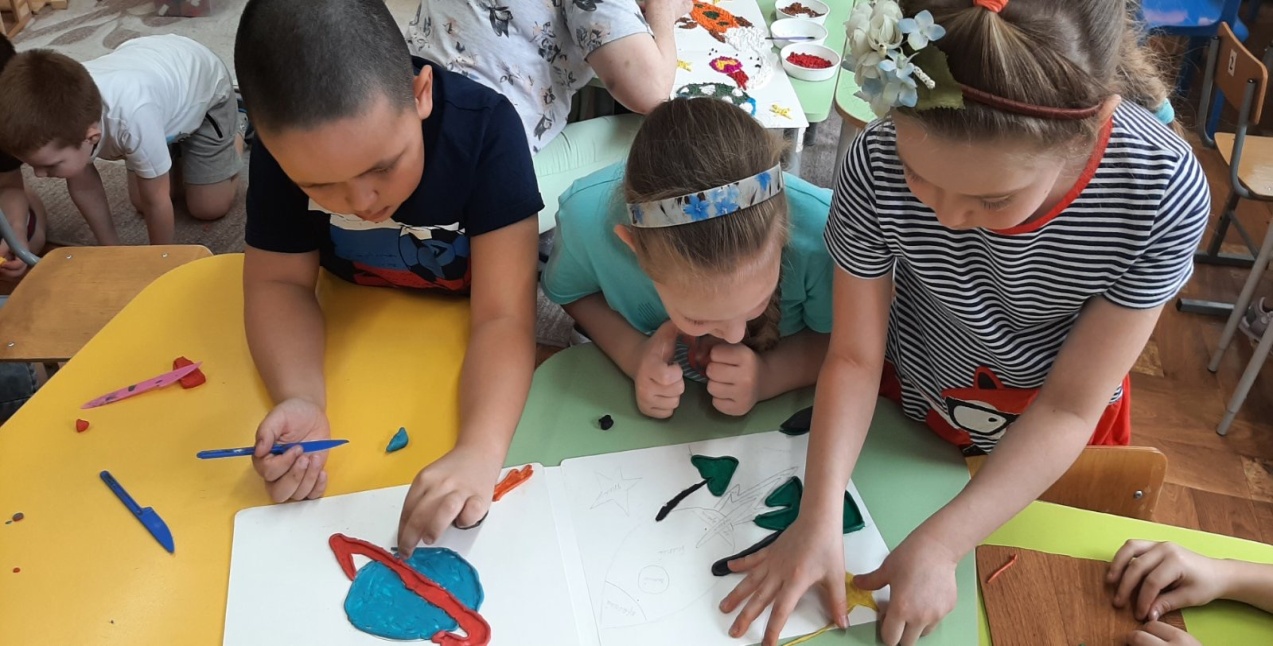 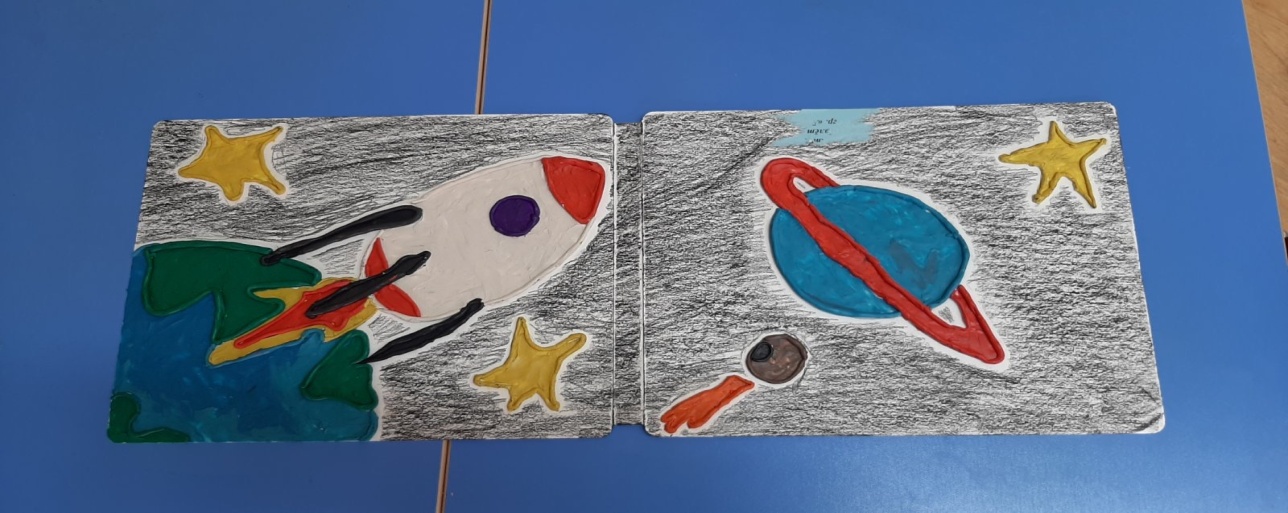 Аппликация «полёт в космос»
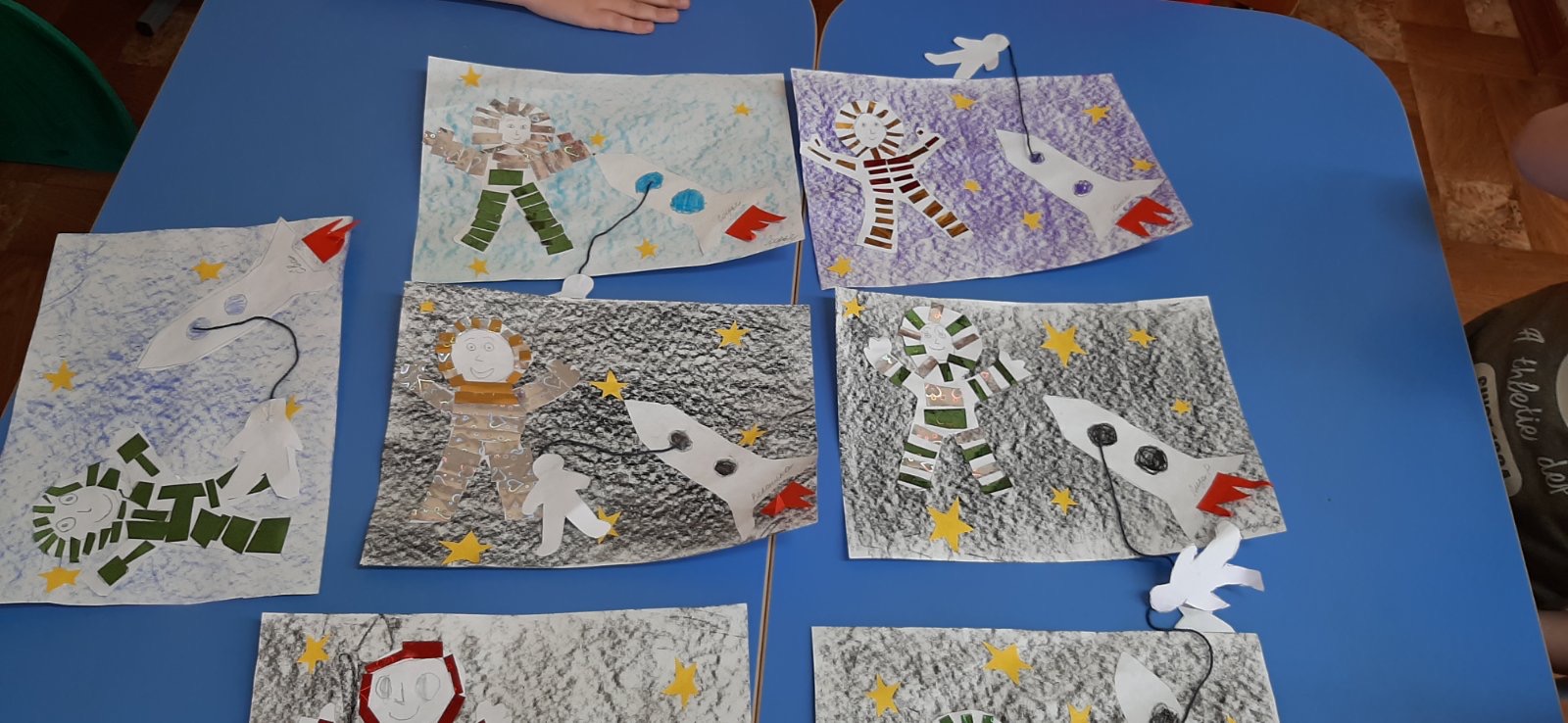 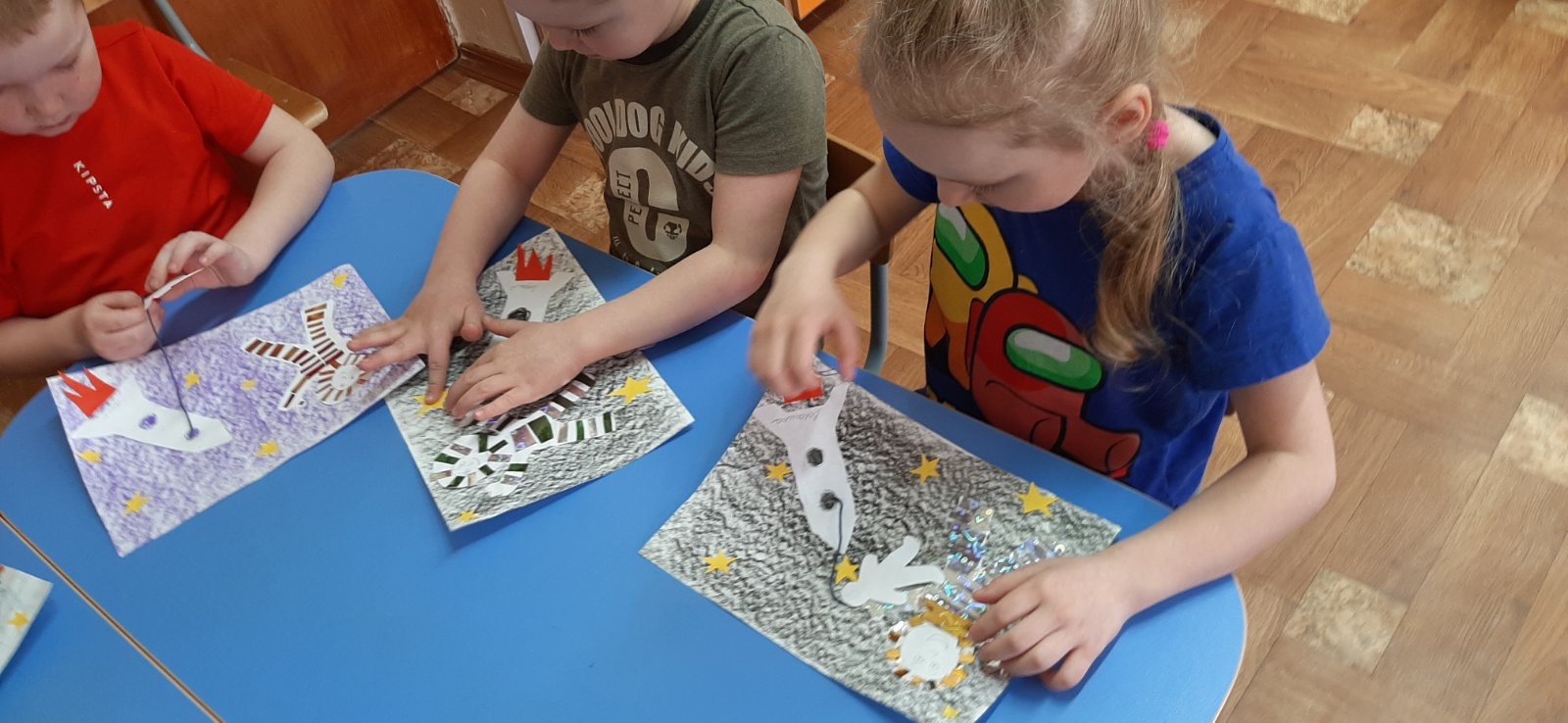 Конструирование «Космическая ракета»
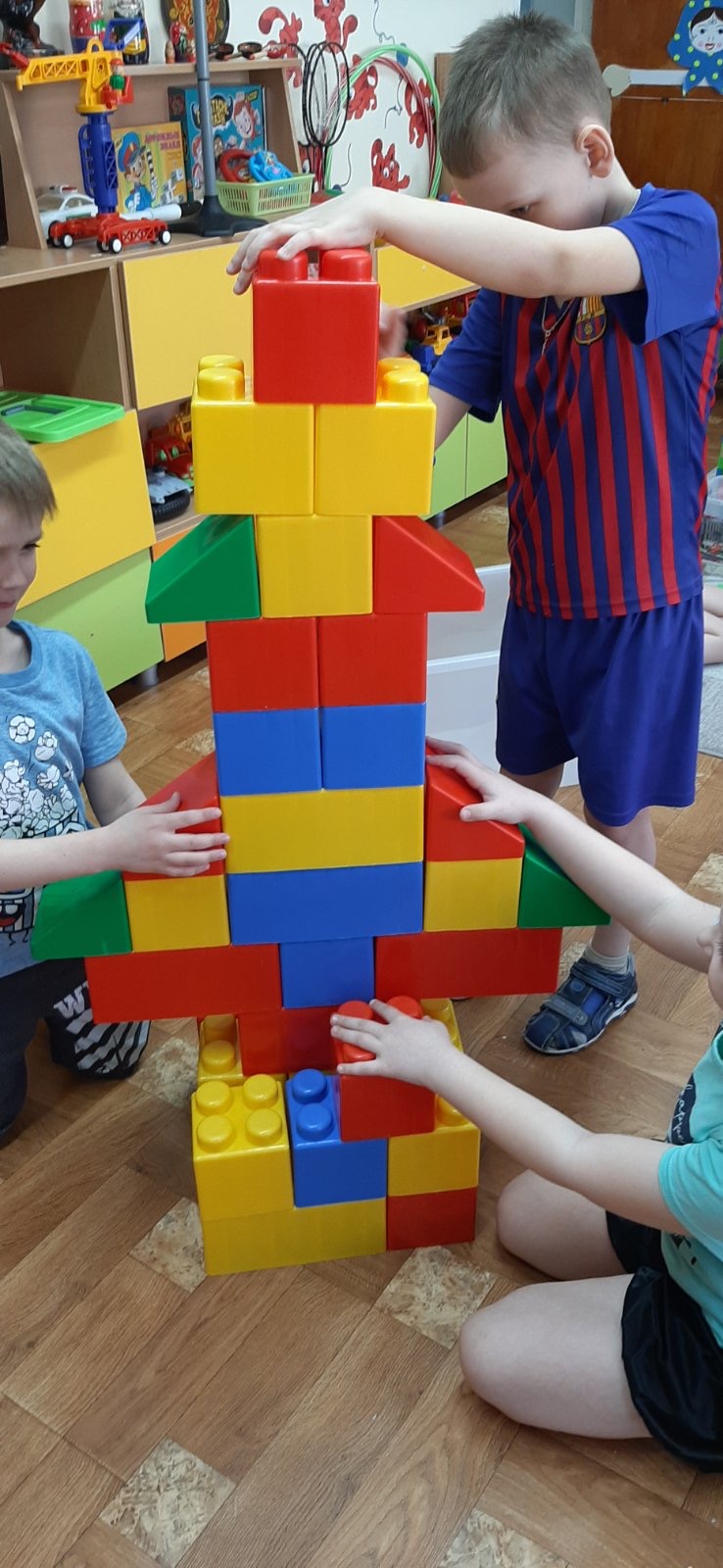 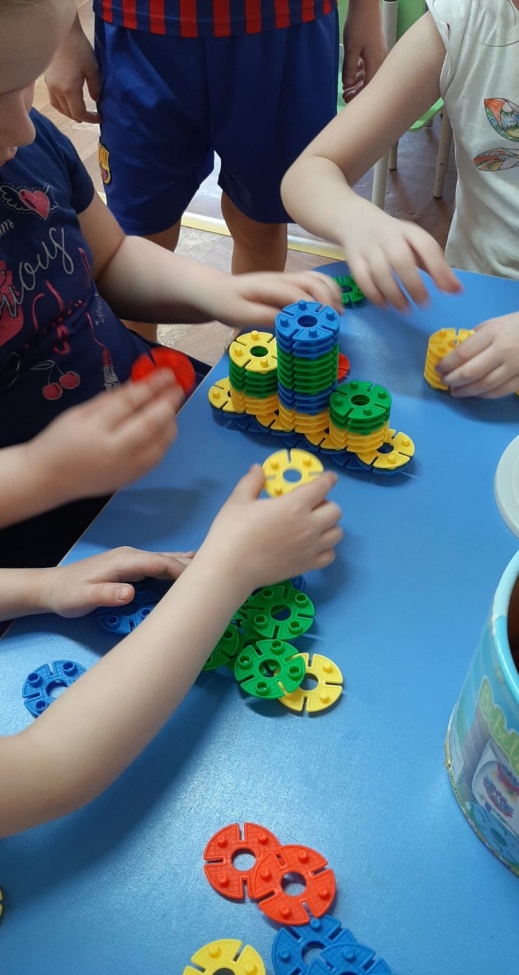 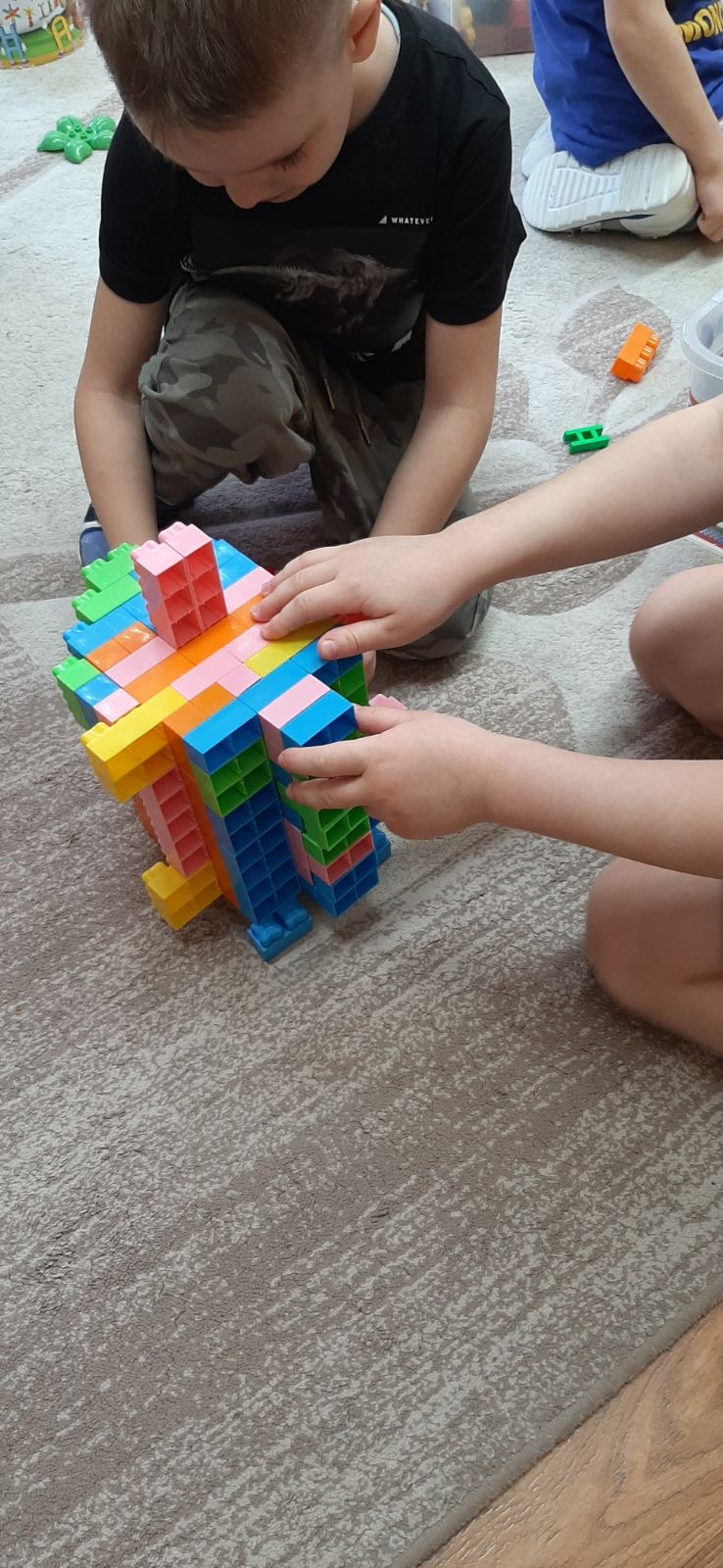 Индивидуальная работа (макет) «Космос»
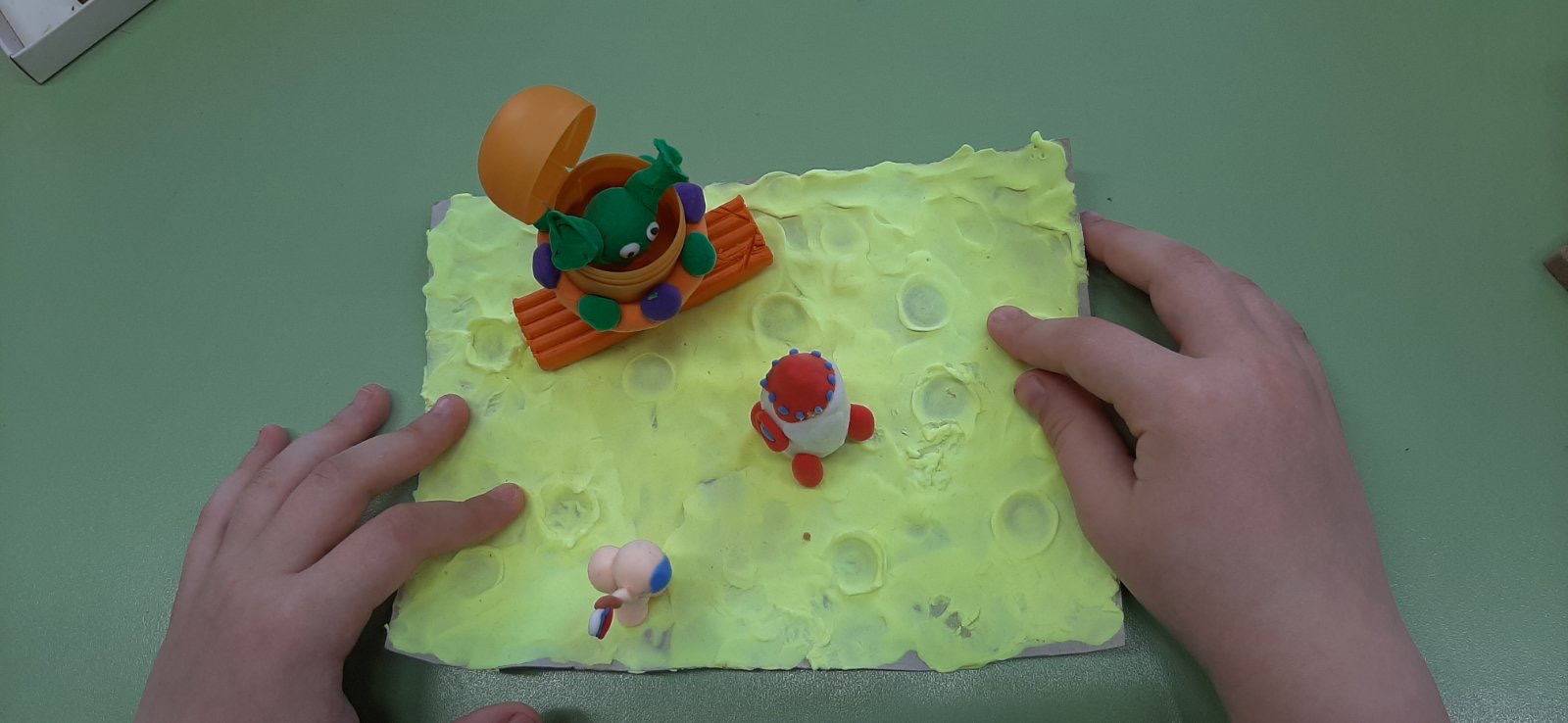 Работа с родителями «Солнечная система»
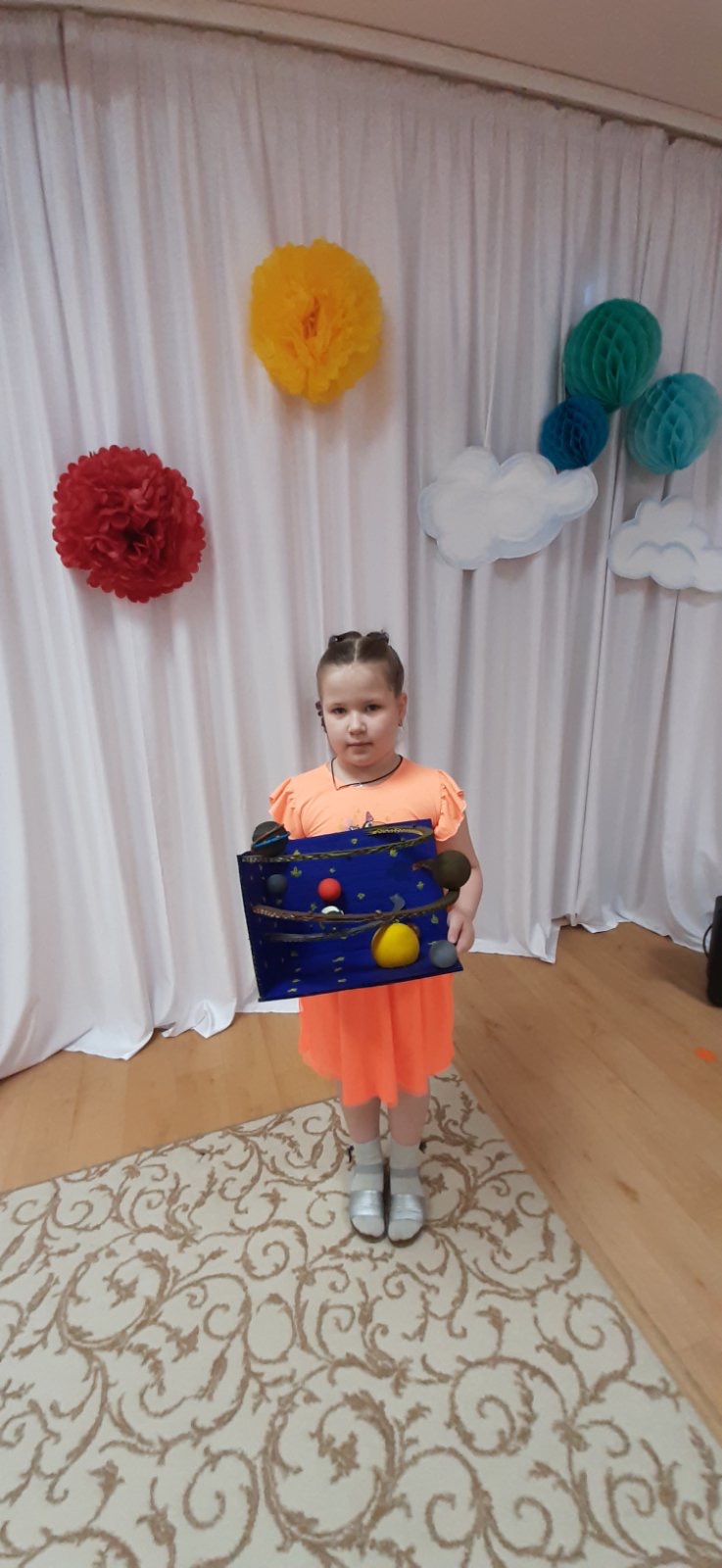 Космический корабль «Восток»
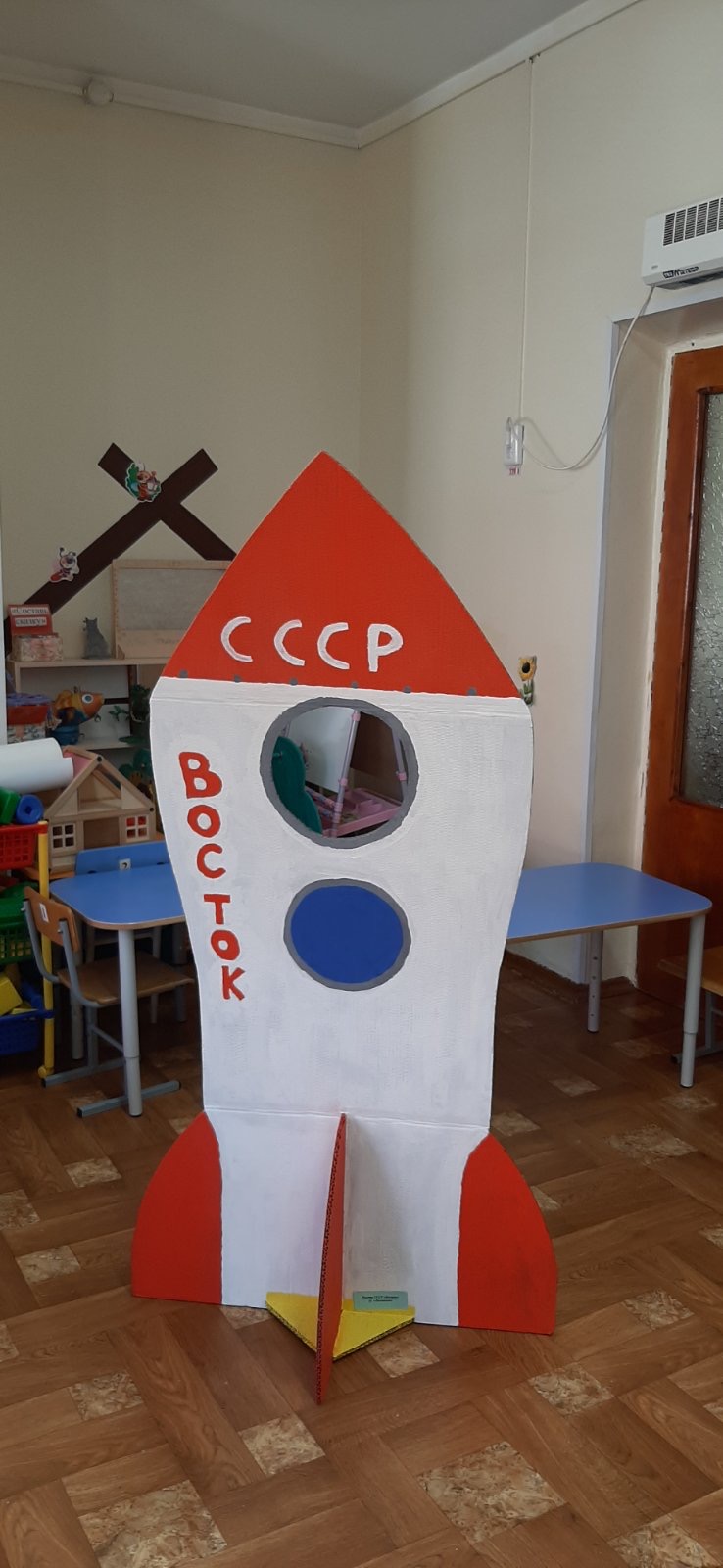 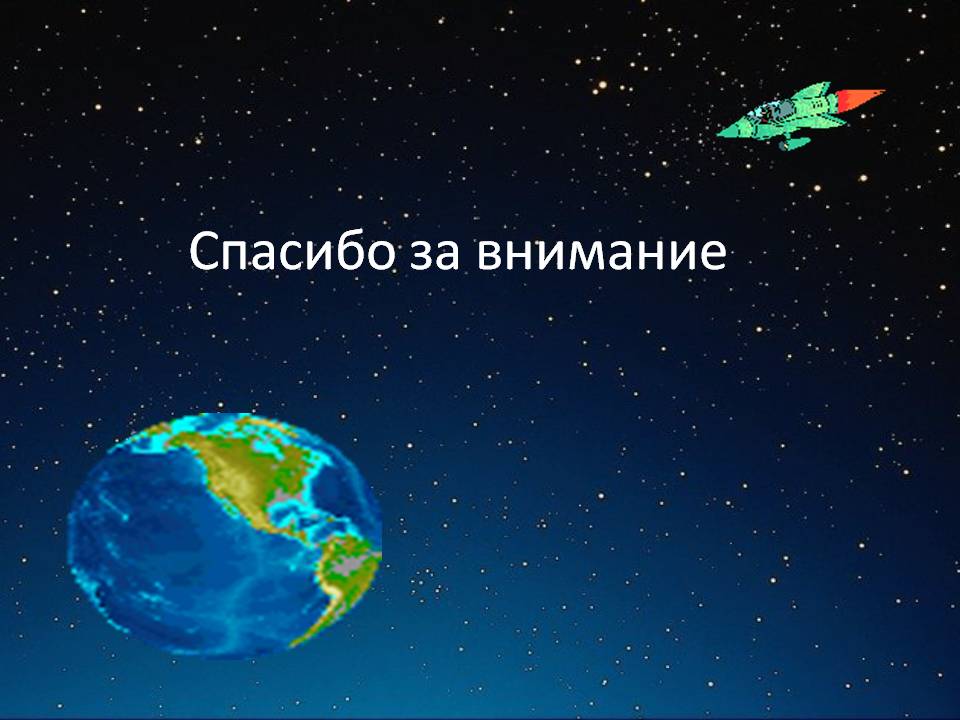